WMS služba
ZRG 2019
Filip Veselý, Jozef Lopuch
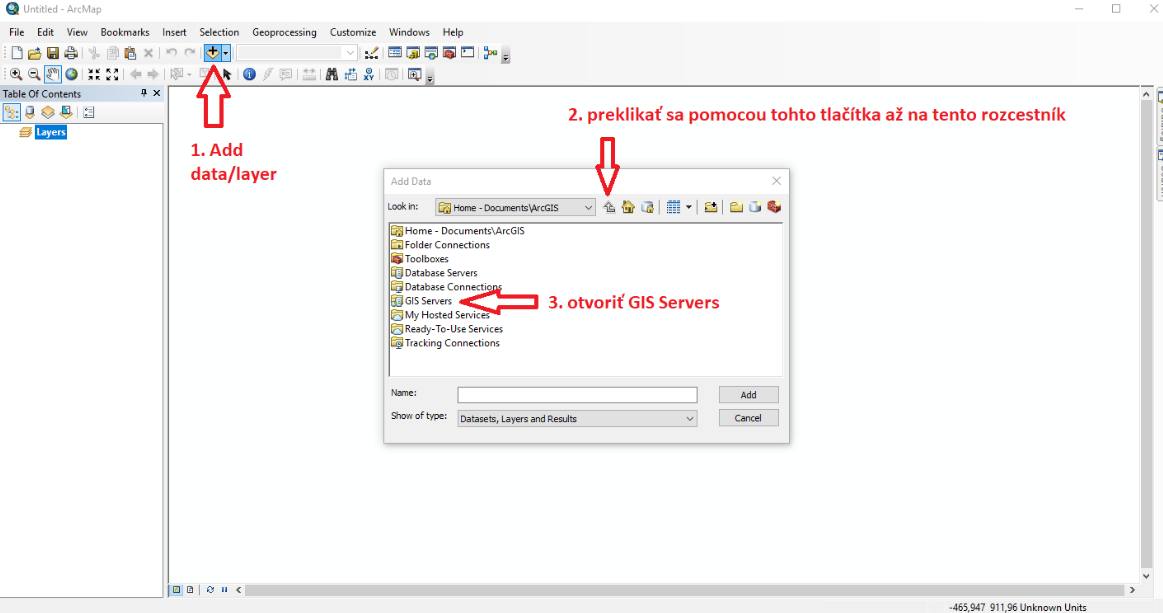 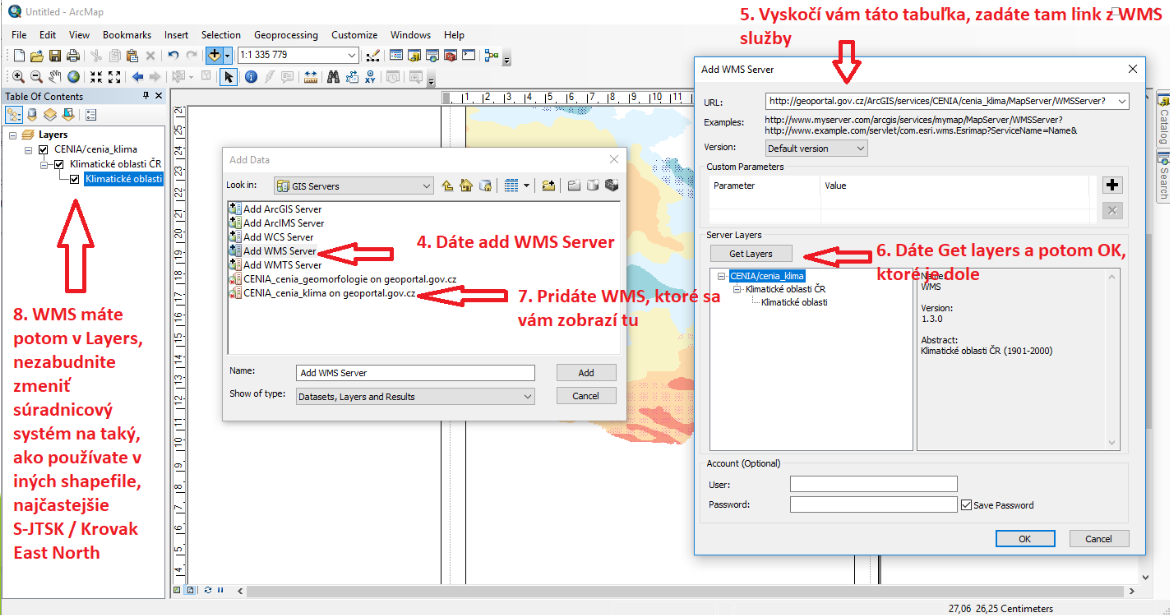 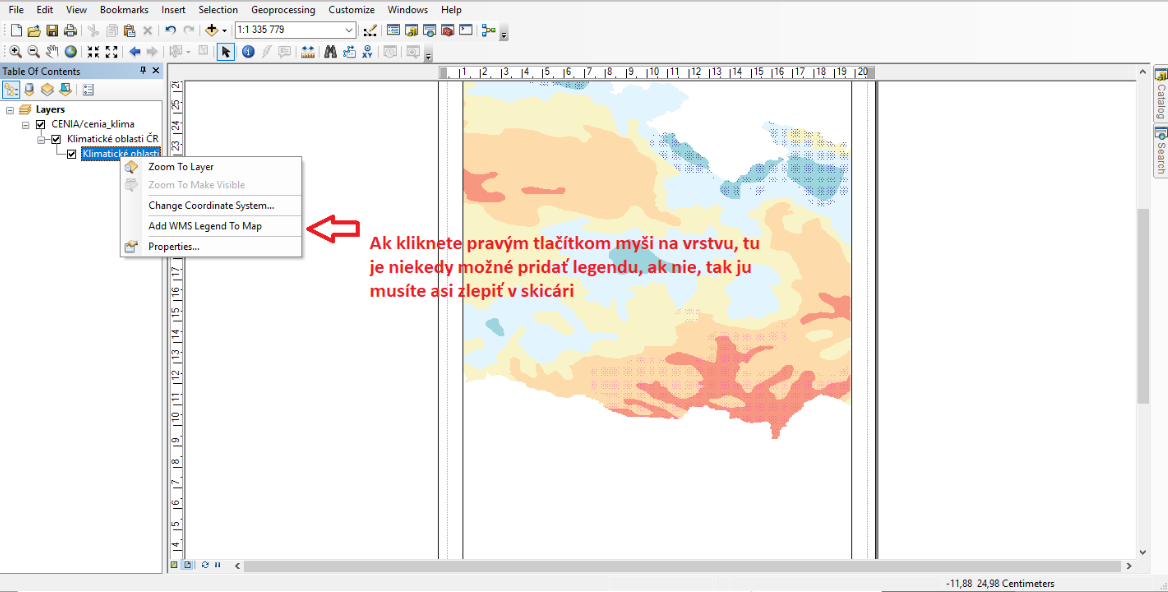